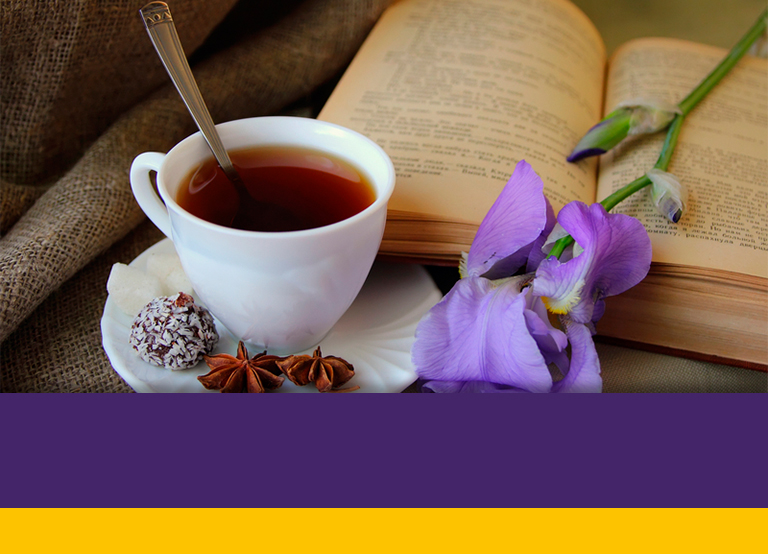 Women Discovering Jesus
General Conference
Women's Ministries Department
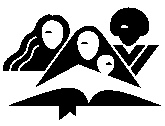 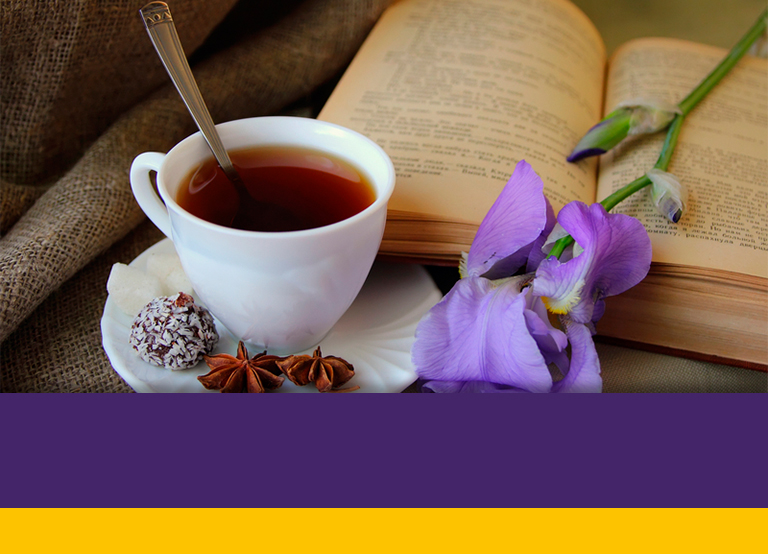 Lesson TwelveJesus is My Hope for The Future
[Speaker Notes: INTRODUCTION
When the Lord shall come in glory,
While unnumbered angels sing,
And the earth itself shall tremble
At the presence of the King,
Oh, the glory of that moment!
When the dead in Christ shall rise
And with all the righteous living,
Meet their Saviour in the skies!
 
Through those gates of pearl we’ll enter
And we’ll walk the streets of gold,
Singing praises to our Maker
For the wonders we behold.
We shall stand with our Redeemer,
We shall see His blessed face,
And we’ll never cease to praise Him
For His wondrous saving grace.
 
There will be a grand reunion
With the loved ones gone before;
What delight in simply knowing
We’ll be parted nevermore!
All our sorrow will be ended,
All our illness passed away,
Only love and joy and rapture
In our Lord’s eternal day.
       By A. G. Beman]
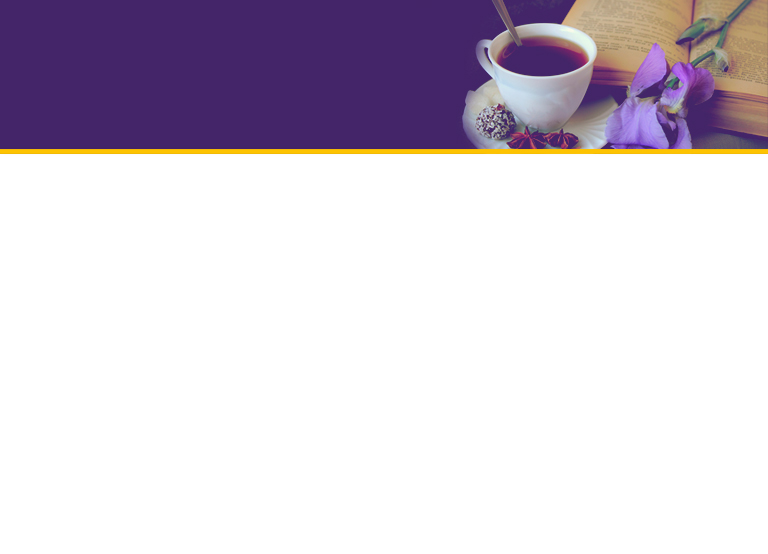 THE PROMISE
What precious promise did Jesus give His disciples at that time?  
(John 14:1-3).
[Speaker Notes: Jesus had spent over three years in earthly ministry.  He knew that He was nearing the end of His time here, and He tried to prepare the disciples.  They were unable to accept the idea of being without Christ, and asked why they could not go with Him.  He had lived with them, worked with them, taught them His ways.  He had, in fact, just taught them to humble themselves to each other.  They shared what was to become known as the Last Supper.  The disciples loved Jesus so much, why must they be separated?

1. What precious promise did Jesus give His disciples at that time?  (John 14:1-3).]
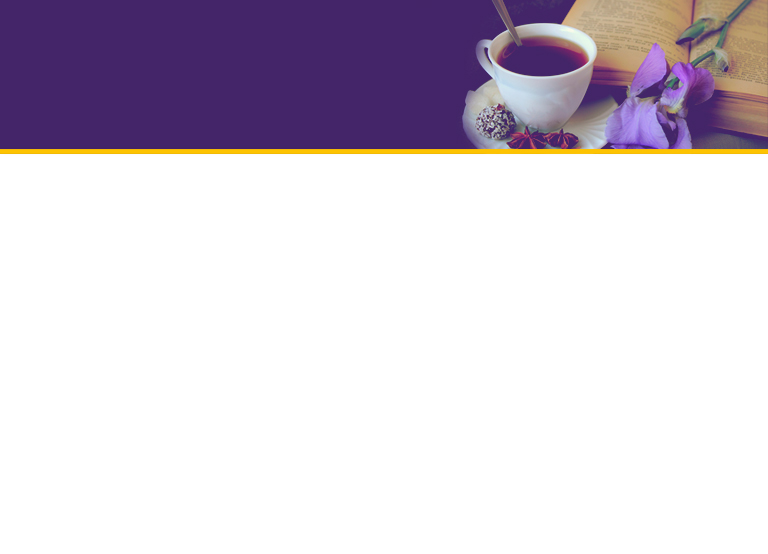 INSTRUCTION OF JESUS
2. Where did Jesus go?  
(John 16:16)
 3. Why? 
 (John 14:3) 
4.  What work did Jesus leave to be done?  (John 13:34, 35; John 14:15; John 15:12; Matthew 28:19, 20) 
5. How do we know that Jesus meant to invite everyone to love one another and follow Him?  (John 17:20-23; Titus 2:11, 12)
[Speaker Notes: INSTRUCTION OF JESUS
 
2. Where did Jesus go?  (John 16:16)
 
3.  Why?  (John 14:3)
 
4. What work did Jesus leave to be done?  (John 13:34, 35; John 14:15; John 15:12; Matthew 28:19, 20)
 
5. How do we know that Jesus meant to invite everyone to love one another and follow Him?  (John 17:20-23; Titus 2:11, 12)]
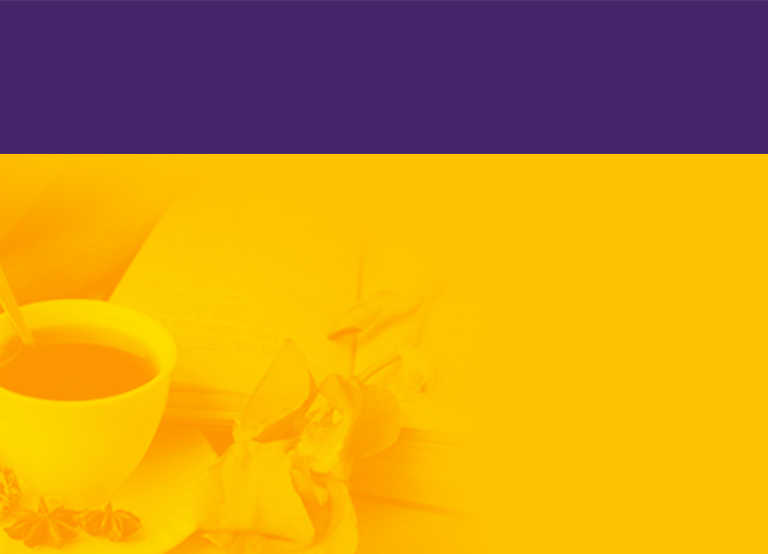 “All may find something to do.  ‘The poor always ye have with you’ (John 12:8), Jesus said, and none need feel that there is no place where they can labor for Him.  Millions upon millions of human souls ready to perish, bound in chains of ignorance and sin, have never so much as heard of Christ’s love for them.  Were our condition and theirs to be reversed, what would we desire them to do for us?
The Desire of Ages, p. 639
[Speaker Notes: “All may find something to do.  ‘The poor always ye have with you’ (John 12:8), Jesus said, and none need feel that there is no place where they can labor for Him.  Millions upon millions of human souls ready to perish, bound in chains of ignorance and sin, have never so much as heard of Christ’s love for them.  Were our condition and theirs to be reversed, what would we desire them to do for us?  All this, so far as lies in our power, we are under the most solemn obligation to do for them.  Christ’s rule of life, by which every one of us must stand or fall in the judgment, is, AWhatsoever ye would that men should do to you, do ye even so to them,’” (Matthew 7:12, Ellen White, The Desire of Ages, p. 639).]
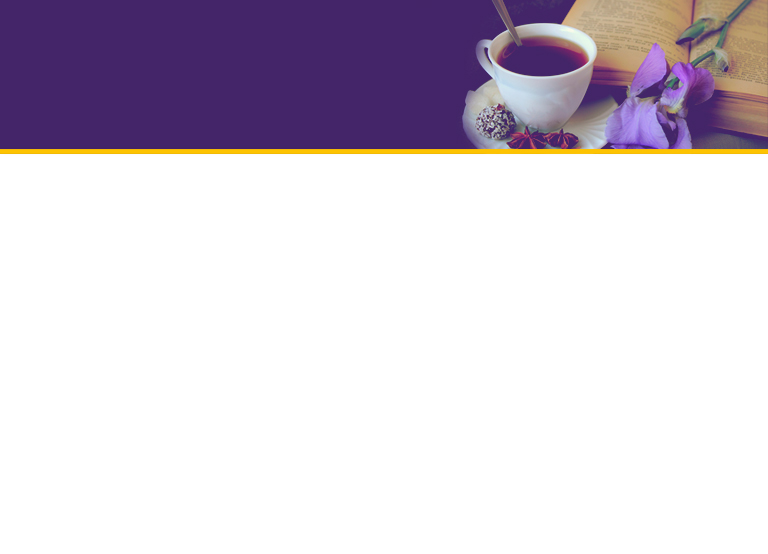 6. What evidence do we have that the apostles felt they had fulfilled their mission and were looking forward to Jesus’ return?  Paul (II Timothy 4:6-8): 
John (Revelation 22:20)
 7. What hope can we share with Paul?  
(Titus 1:2, Titus 2:13,14)
 
8. What help can we depend upon?  
(John 14:16; Titus 3:3-6)
[Speaker Notes: 6. What evidence do we have that the apostles felt they had fulfilled their mission and were looking forward to Jesus’ return?  Paul (II Timothy 4:6-8): John (Revelation 22:20)
 7. What hope can we share with Paul?  (Titus 1:2, Titus 2:13,14)
 
8. What help can we depend upon?  (John 14:16; Titus 3:3-6)]
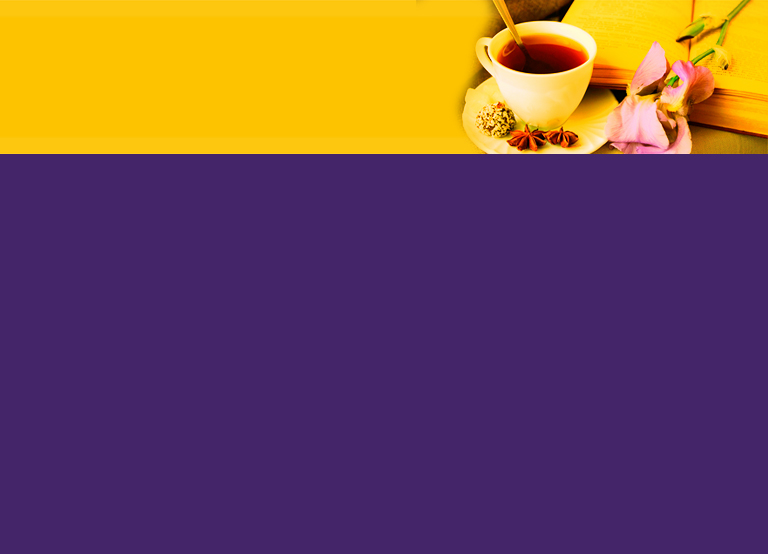 “When we realize that we are workers together with God, His promises will not be spoken with indifference.  They will burn in our hearts, and kindle upon our lips. 
The Desire of Ages, p. 641
[Speaker Notes: “When we realize that we are workers together with God, His promises will not be spoken with indifference.  They will burn in our hearts, and kindle upon our lips.  To Moses, when called to minister to an ignorant, undisciplined, and rebellious people, God gave the promise, ‘My presence shall go with thee, and I will give thee rest.’  And He said, ‘Certainly I will be with thee,’ Exodus 33:14; 3:12.  This promise is to all who labor in Christ’s stead for His afflicted and suffering ones” (Ellen White, The Desire of Ages, p. 641, emphasis supplied).]
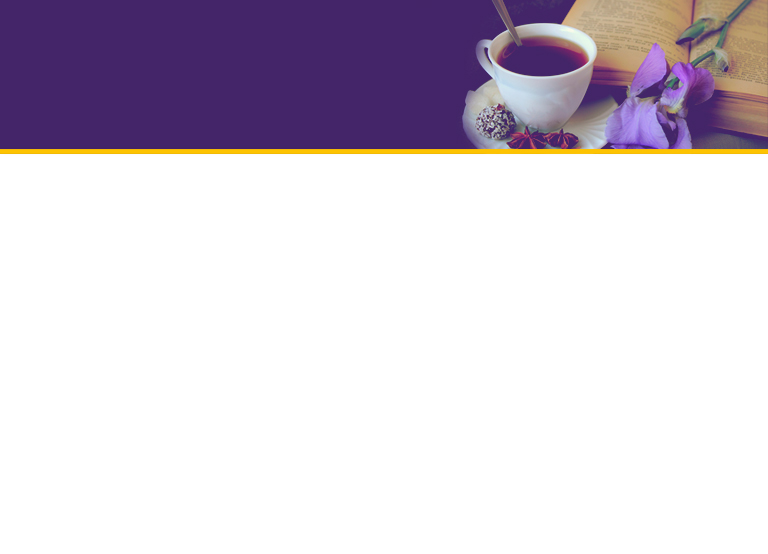 9. What is the promised reward?  (Titus 3:7)
 
Ellen White describes in detail the joys of heaven, including these words found in The Great Controversy, pp. 676-678:
[Speaker Notes: 9. What is the promised reward?  (Titus 3:7)
 
Ellen White describes in detail the joys of heaven, including these words found in The Great Controversy, pp. 676-678:]
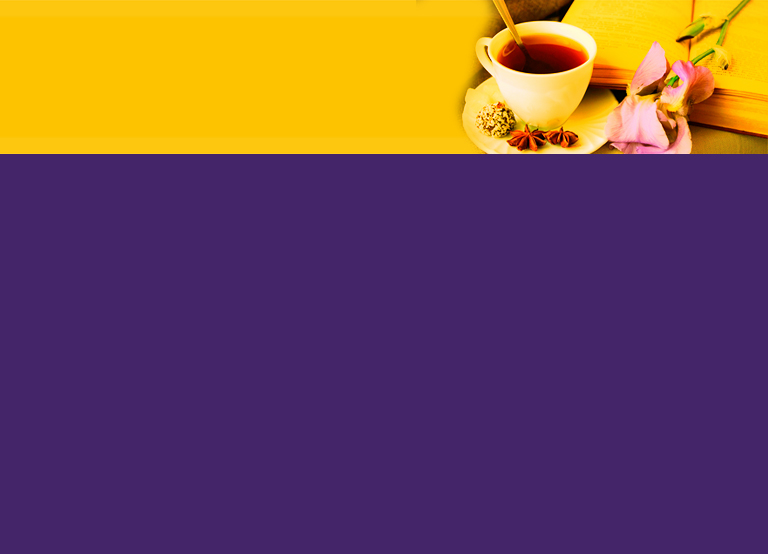 “All the treasures of the universe will be open to the study of God’s redeemed.  Unfettered by mortality, they wing their tireless flight to worlds afar–worlds that thrilled with sorrow at the spectacle of human woe and rang with songs of gladness at the tidings of a ransomed soul.  With unutterable delight the children of earth enter into the joy and the wisdom of unfallen beings
[Speaker Notes: “All the treasures of the universe will be open to the study of God’s redeemed.  Unfettered by mortality, they wing their tireless flight to worlds afar–worlds that thrilled with sorrow at the spectacle of human woe and rang with songs of gladness at the tidings of a ransomed soul.  With unutterable delight the children of earth enter into the joy and the wisdom of unfallen beings.  They share the treasures of knowledge and understanding gained through ages upon ages in contemplation of God’s handiwork.  With undimmed vision they gaze upon the glory of creation–suns and stars and systems, all in their appointed order circling the throne of Deity.  Upon all things, from the least to the greatest, the Creator’s name is written, and in all the riches of His power displayed.
 
“And the years of eternity, as they roll, will bring riches and still more glorious revelations of God and of Christ.  As knowledge is progressive, so will love, reverence, and happiness increase.  The more men learn of God, the greater will be their admiration of His character.  As Jesus opens before them the riches of redemption and the amazing achievements in the great controversy with Satan, the hearts of the ransomed thrill with more fervent devotion, and with more rapturous joy they sweep the harps of gold; and ten thousand times ten thousand and thousands of thousands of voices unite to swell the mighty chorus of praise.”]
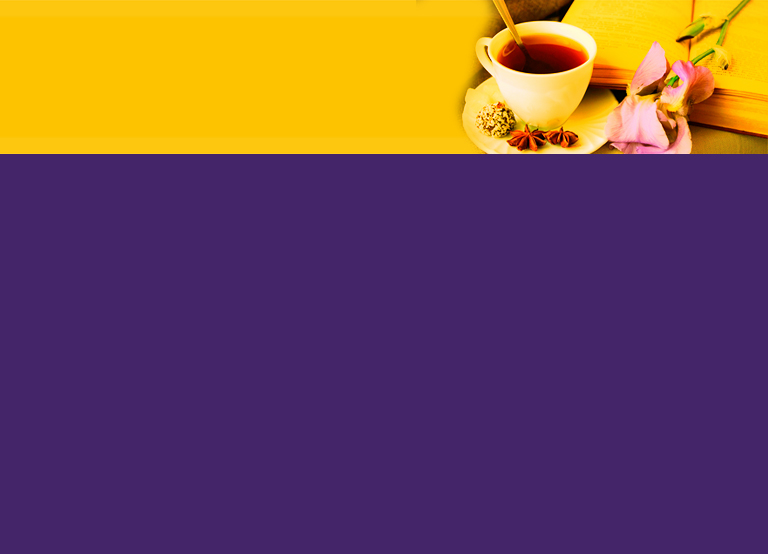 As a woman precious to your Lord, do you want to be one of the redeemed, saved by Jesus, you Friend, your Elder Brother, your Comforter, your Counselor and loving Magistrate?

Will you ask Him to come into your heart right now?
[Speaker Notes: 10. As a woman precious to your Lord, do you want to be one of the redeemed, saved by Jesus, you Friend, your Elder Brother, your Comforter, your Counselor and loving Magistrate?
 
11. Will you ask Him to come into your heart right now?]
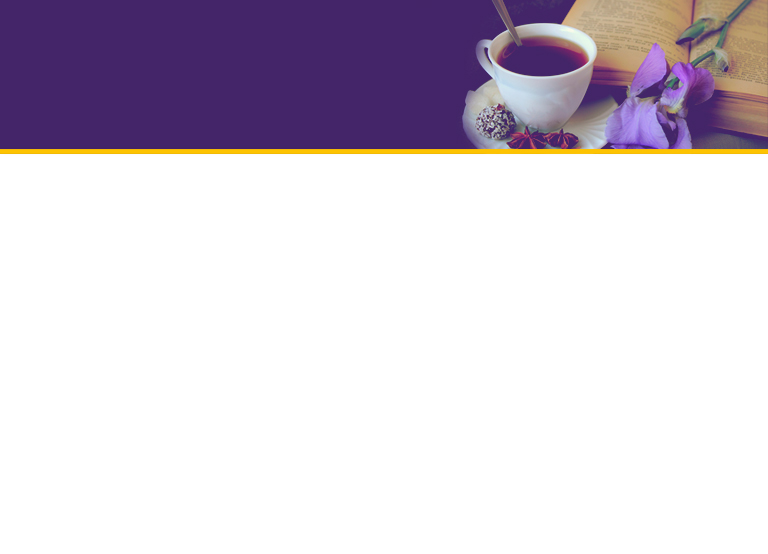 JESUS IS MY HOPE FOR THE FUTURE
“Then I heard every creature in heaven and on earth 
and under the earth and on the sea, 
and all that is in them, singing:
‘To Him who sits on the throne and to the Lamb
be praise and honor and glory and power, 
forever and ever!’”
 Rev. 5:13, NIV
[Speaker Notes: “Then I heard every creature in heaven and on earth 
and under the earth and on the sea, 
and all that is in them, singing:
‘To Him who sits on the throne and to the Lamb
be praise and honor and glory and power, 
forever and ever!’”
 
Rev. 5:13, NIV]